অপসঙ্গতিবিধান
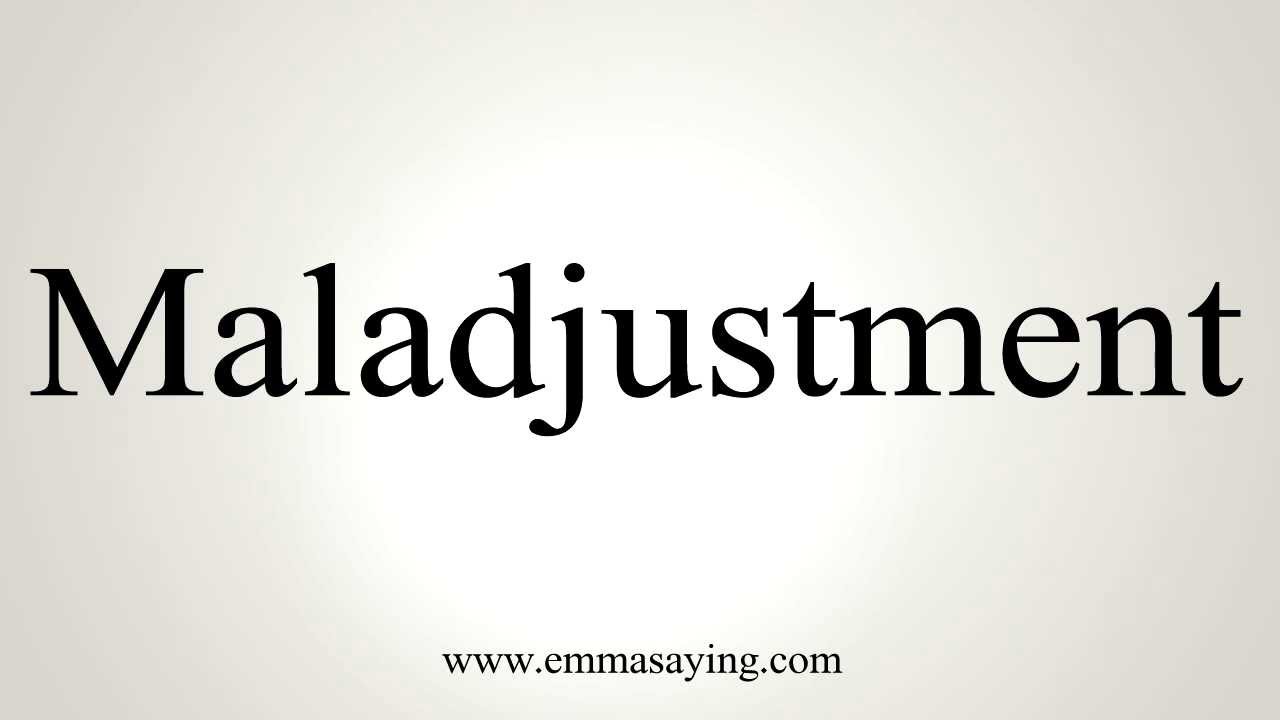 MALADJUSTMENT
সংজ্ঞা
অপসঙ্গতিবিধানের প্রকার– 
১।বদমেজাজ
২।নেতিবাচক মনোভাব
৩।স্কুল পালানো
৪।চুরি করা 
৫।আক্রমনধর্মীতা
সংজ্ঞা
Wilson and Miller মতে- অপঙ্গতি হল এমন এক আচরণবিধি যা ব্যক্তিকে যে সমাজের বিরুদ্বাচরণ করতে উদ্ভুদ্ধ করে ।এর এই আচরণের মূলে আছে ব্যক্তির চাহিদা ও পরিতৃপ্তি অভাব ।

H.W.BERNARD মতে –সংগতিবিধান বা অপসংতি নির্ভর করে ব্যক্তির মৌলিক চাহিদা পূরণের উপায় এবং কিভাবে তা পূরণের ইচ্ছে তার উপর।
অপসঙ্গতিবিধানের প্রকার–
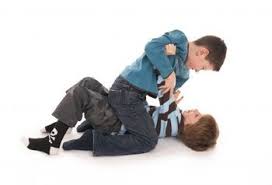 বদমেজাজ             
   
অবহেলা,সহানুভূতির অভাব ,স্বাধীনভাবে কাজ করবার সু্যোগের অভাব ইত্যাদি এই ধরনের আচরণের কারণ ।
                                     প্রতিকারের জন্য প্রয়োজন স্নেহ,ভালোবাসা,আত্মস্বীকৃতি,স্বাধীনতা,বিভিন্ন সহপাঠক্রমিক কার্যাবলীতে অংশগ্রহন ও পরামর্শদান ।
নেতিবাচক মনোভাব
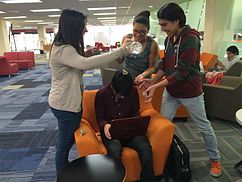 নেতিবাচক মনোভাব বলতে শিক্ষার্থীদের দোষ খুজে বের করা । যে কোণ ধরনের নির্দেশ অবমাননা বা সহযোগিতা না করা ।অনুরোধ না মানা অথবা কোন নিয়মের বিপক্ষে নিজের খুশিমত কাজ করার অভ্যাস বা প্রবৃত্তিকে বোঝায়
প্রতিকারের জন্য স্বাধীনতা ও আত্মপ্রচেষ্টার চাহিদাকে পরিতৃপ্ত করা।
স্কুল পালানো
অনুমতি ব্যতিত নির্দিষ্ট সময়ের আগে বিদ্যালয় ত্যাগ করাকে স্কুল পালানো বলে ।এর প্রতিকারের জন্য  প্রয়োজন হল বিদ্যালয়ের পরিবেশ উন্নত করা । পঠন পাঠন আকর্ষণিয় করা । ছাত্র শিক্ষক সম্পর্ক গড়ে তোলা এবং স্বতঃস্ফূর্ত শৃঙ্খলার উপর জোড় দেওয়া ইত্যাদি ।
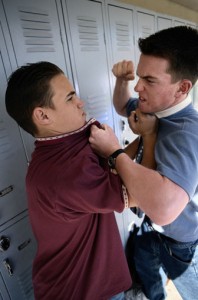 চুরি করা
বিদ্যালয়ে এমন অনেক ছেলেমেয়েদের দেখা যায়, যাদের অভ্যাস সহপাঠীদের বইখাতা,পেনসিল,টিফিন,ছাতা,চুরিকরা,বাড়িতেবাবামায়ের অলক্ষ্যে টাকা পয়সা নিয়ে নেওয়া ।অনেক সময় এই কেবল বিদ্যালয়ে,গৃহে সীমাবদ্ধ থাকে না ,পাড়া প্রতিবেশিদের জিনিসপত্র ও চূরি করতে থাকে ।।তাই প্রথমে চুরি করার কারণ বের করে প্রতিকারের ব্যবস্থা করতে হবে।
আক্রমনধর্মীতা
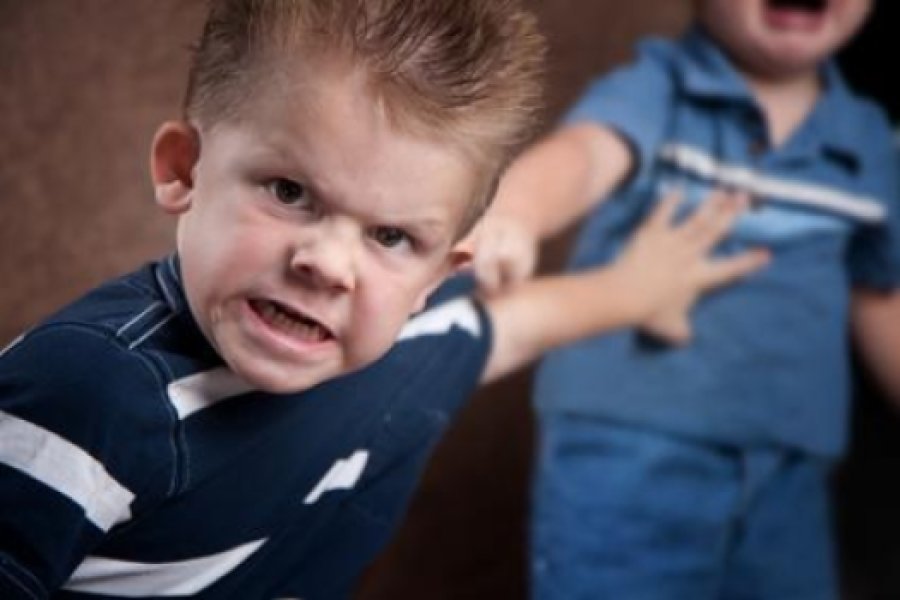 গৃহে পিতামাতার প্রতি চড়া মেজাজে কথাবলা  ও বিদ্যালয়ে শিক্ষকদের সাথেতর্ককরা,ছোটোখাটোজিনিস ভাঙা।এছাড়া  কটুক্তি করা,	অত্যাচার করা এর লক্ষণ।প্রতিকারের জন্য সৃজনশীল কাজও পরামর্শদানের ব্যবস্থা করতে হবে।
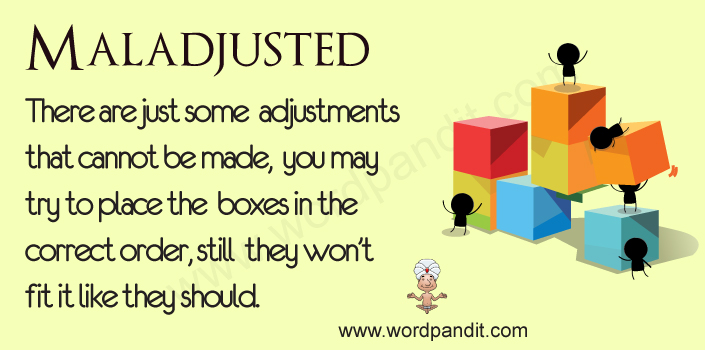 এছাড়া মিথ্যাকথা বলা, যৌন অপরাধ,শয্যা মূত্র ত্যাগ,ভিরুতা এই অপসঙ্গতির লক্ষণ।
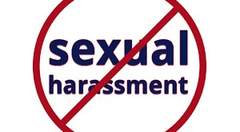 Thank you
গ্রন্থপঞ্জি-
নির্দেশনা ও 
পরামর্শ(পালদেবাশিষ)
শিক্ষায় সঙ্গতি-অপসঙ্গতি ও নির্দেশনা
(ঘোষ সনৎ কুমার)